PHÒNG GIÁO DỤC VÀ ĐÀO TẠO QUẬN LONG BIÊN
TRƯỜNG TIỂU HỌC SÀI ĐÔNG
CHÀO MỪNG CÁC EM ĐẾN
VỚI TIẾT TIẾNG VIỆT LỚP 2A6
Giáo viên: Đào Thị Thúy
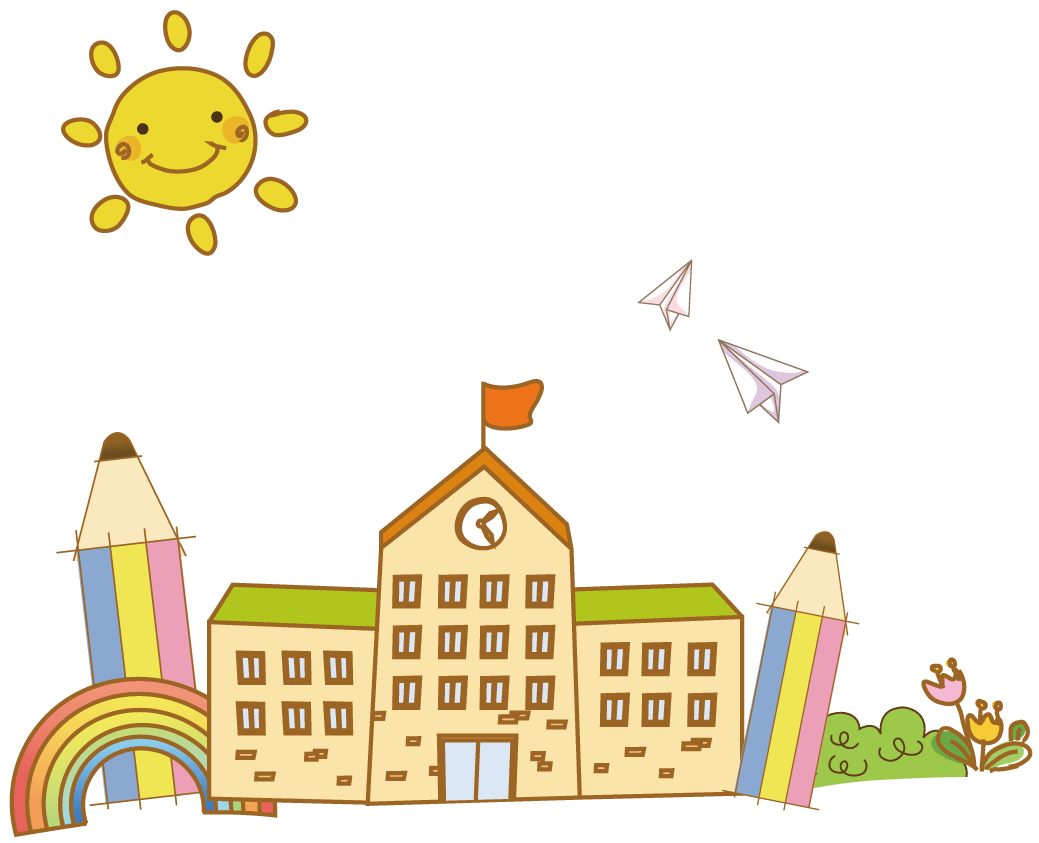 Bài
5
Viết: Chữ hoa B
Khởi động
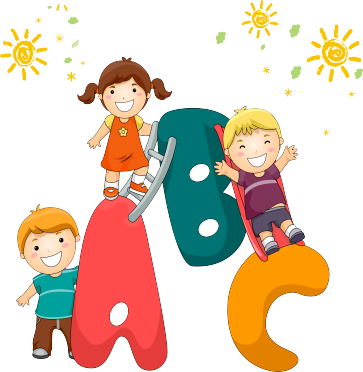 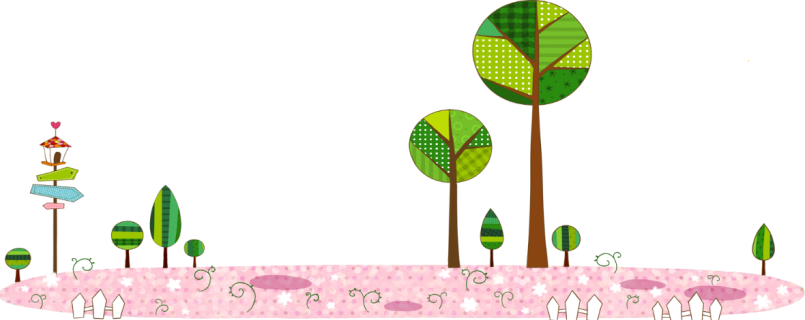 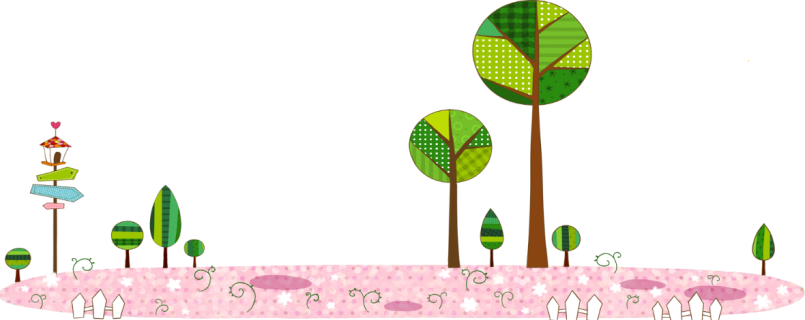 YÊU CẦU CẦN ĐẠT
- HS biết viết chữ hoa B (cỡ vừa và nhỏ)
- Viết và hiểu được nghĩa của câu ứng dụng Bạn bè chia sẻ ngọt bùi.
3
4
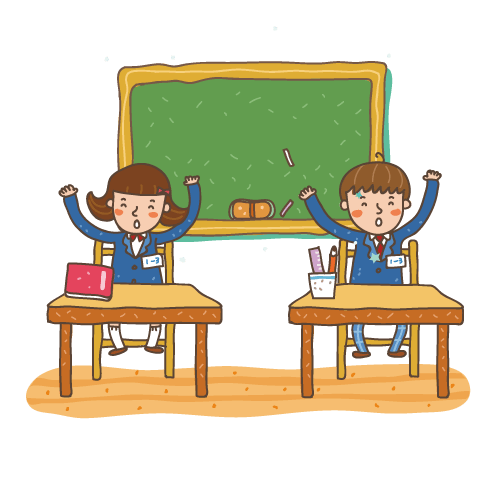 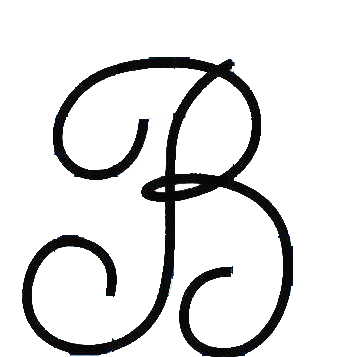 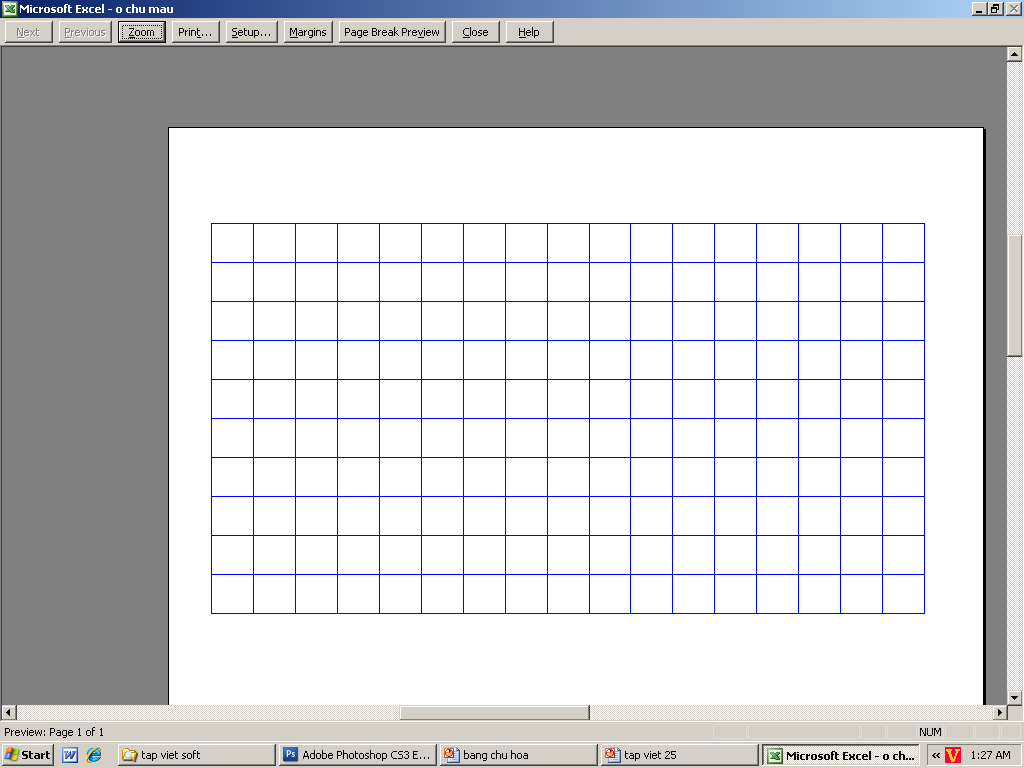 2
1
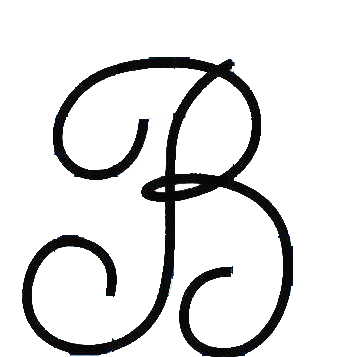 2
1
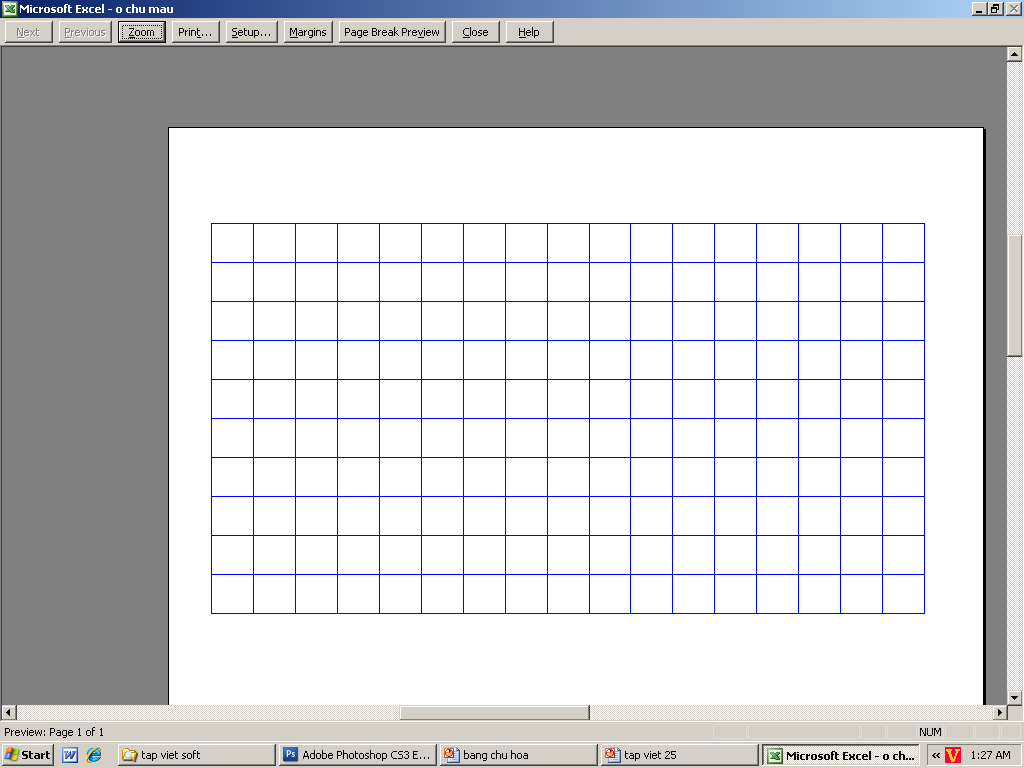 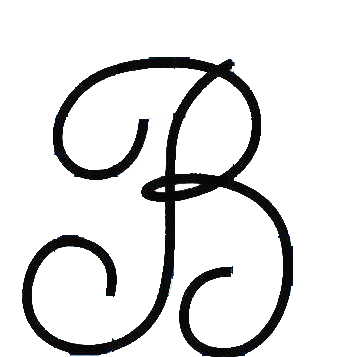 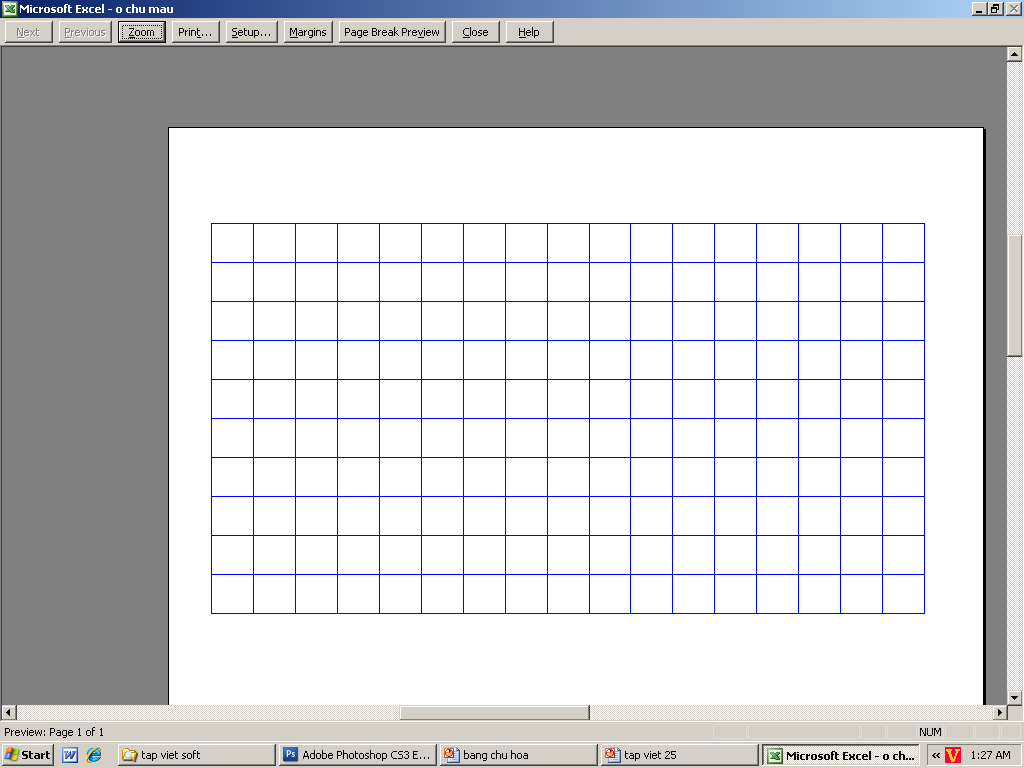 2
1
Chọn ý đúng nhất:
*Con chữ B  cỡ vừa 
cao mấy ô li ?
a) 4 ô li
b) 5 ô li
c) 6 ô li
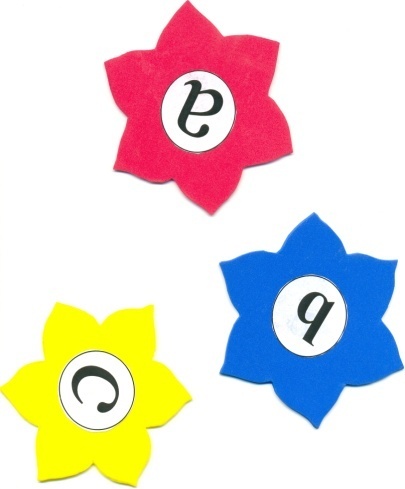 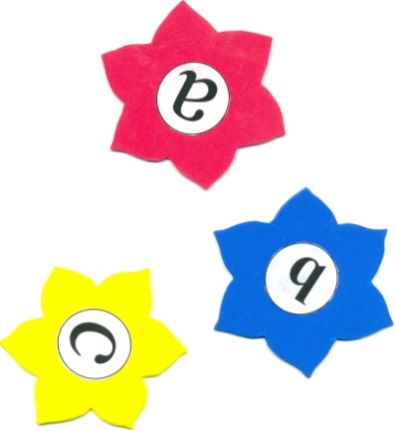 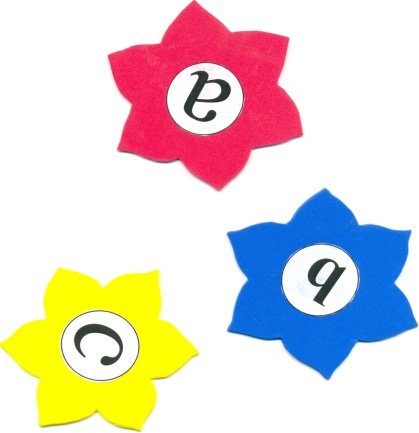 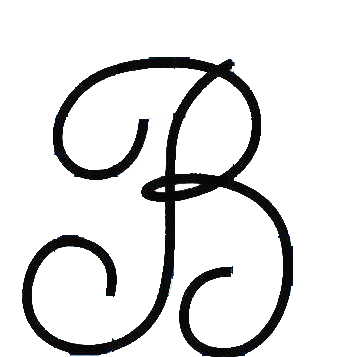 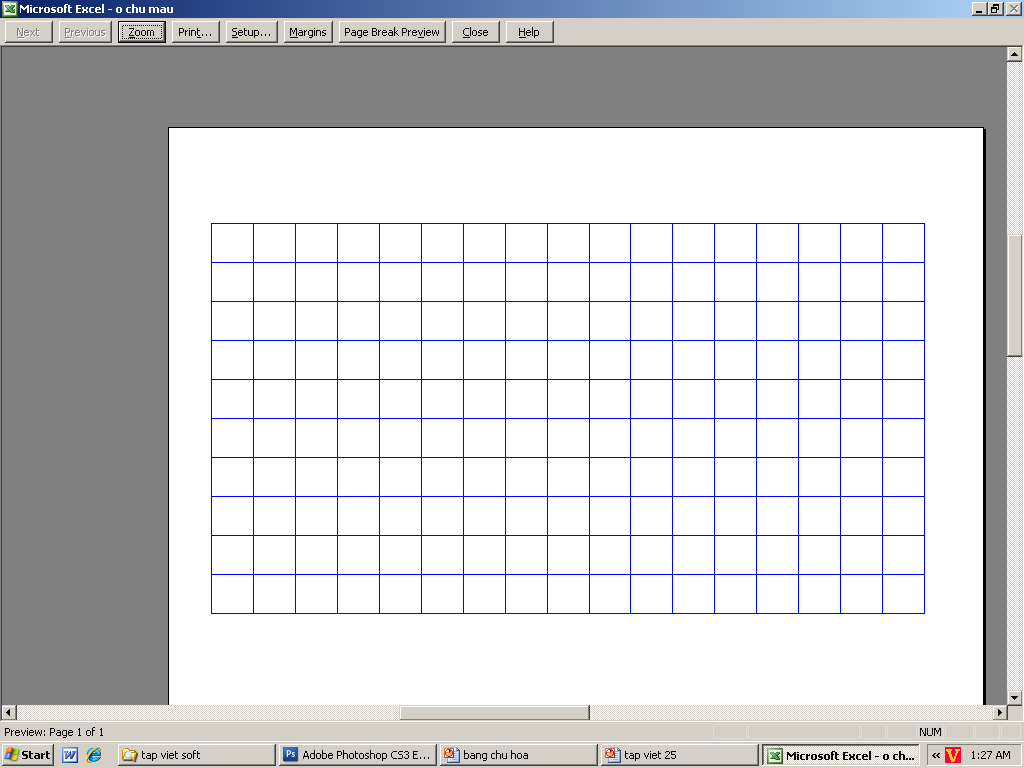 2
1
Chọn ý đúng nhất:
*Con chữ B  cỡ vừa 
réng mấy ô li ?
a)  4 ô li rưỡi
b) 4 ô li
c) 6 ô li
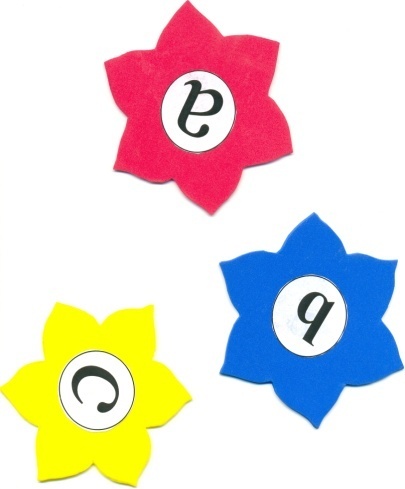 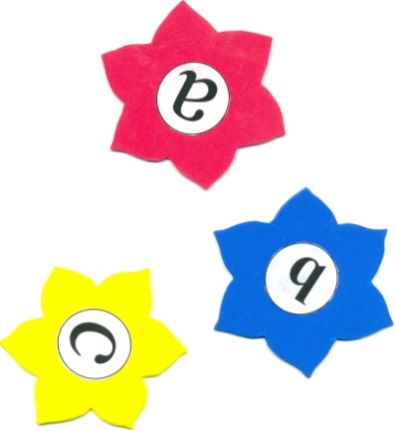 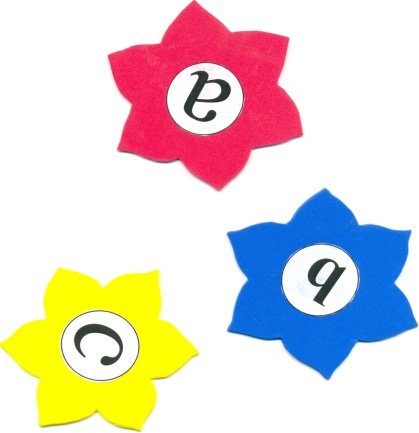 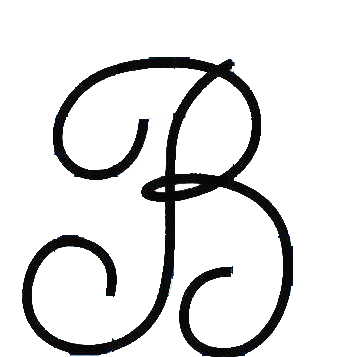 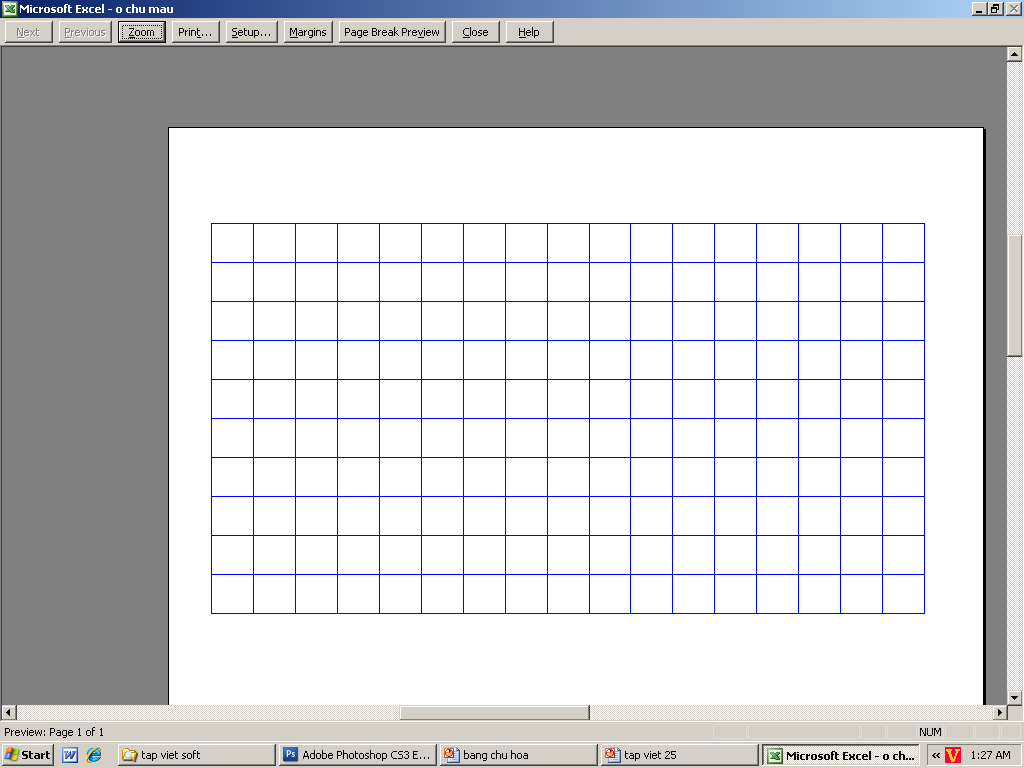 2
1
Chọn ý đúng nhất:
*Con ch÷ B gåm 
mÊy nÐt ?
a) 2 nÐt
b) 3 nÐt
c) 4 nÐt
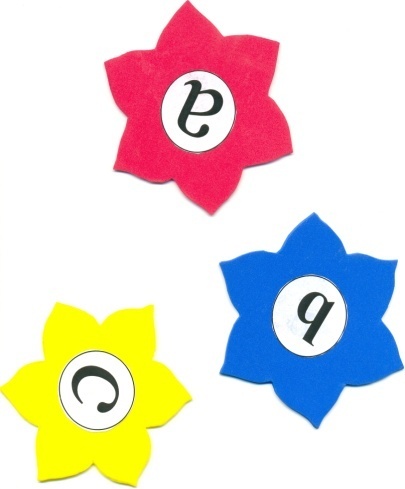 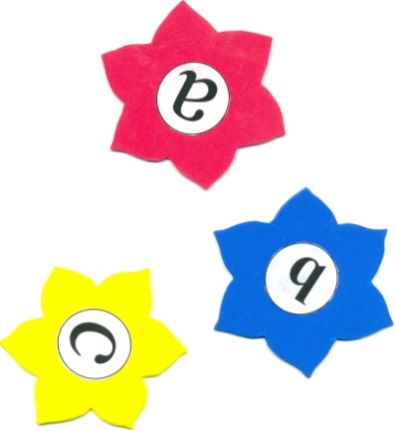 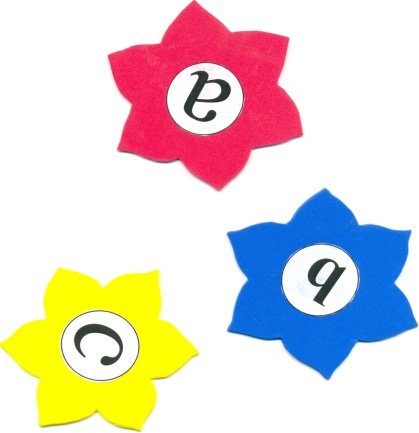 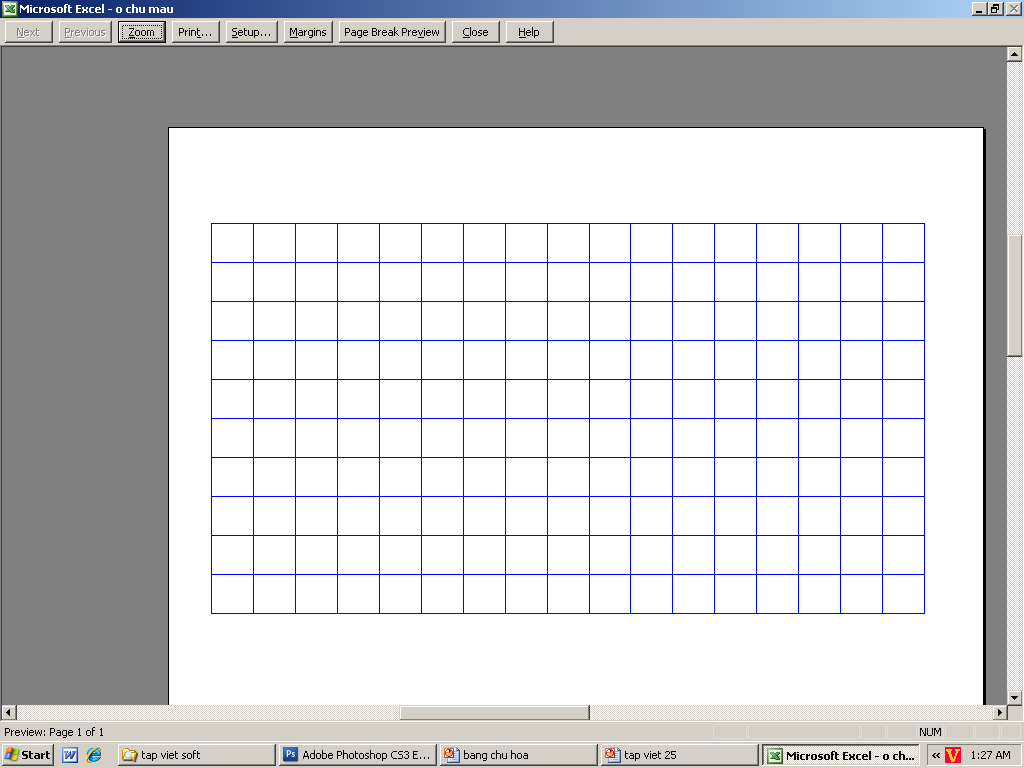 Mình cùng viết chữ hoa B
2
1
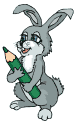 6
1
5
7
4
2
3
5
3
2
4
6
7
1
[Speaker Notes: Quy trình viết A]
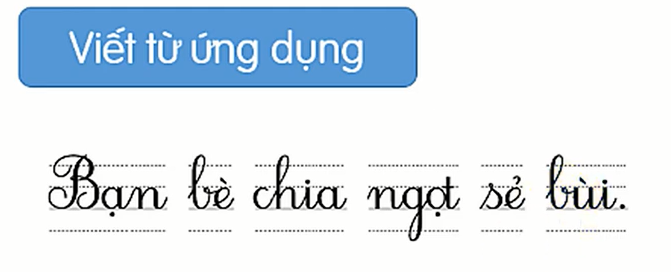 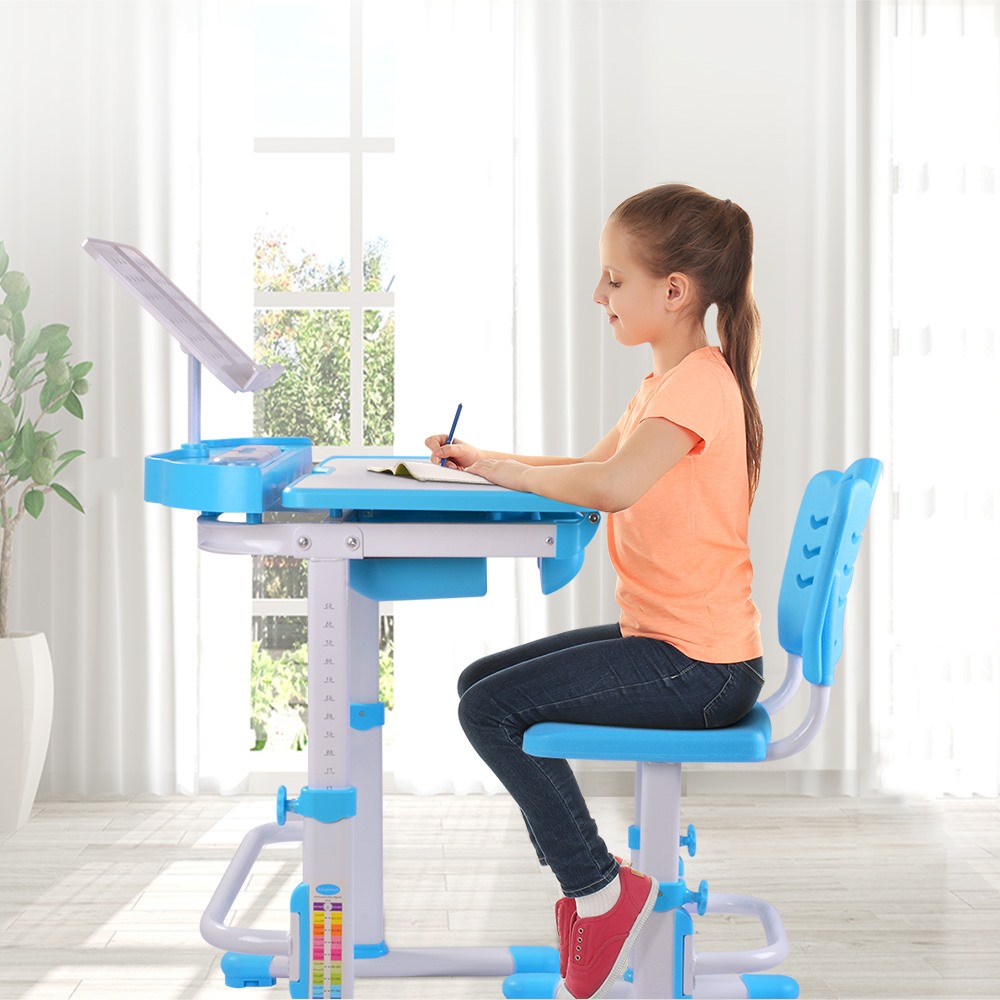 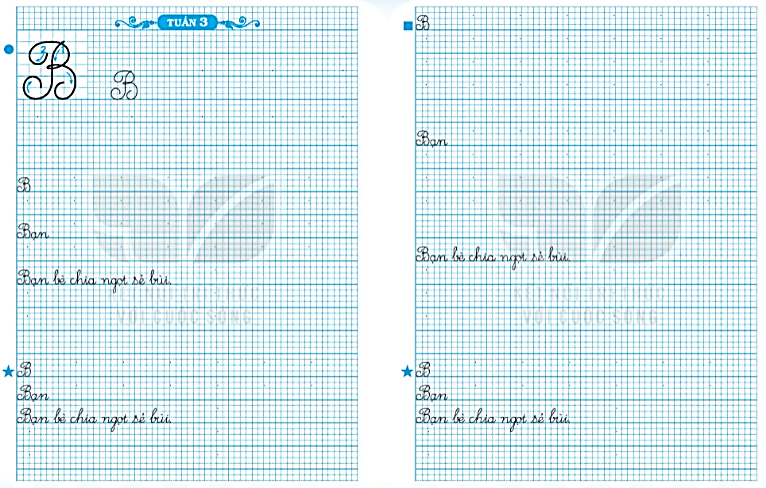 YÊU CẦU CẦN ĐẠT
- HS biết viết chữ hoa B (cỡ vừa và nhỏ)
- Viết và hiểu được nghĩa của câu ứng dụng Bạn bè chia sẻ ngọt bùi.
3
4
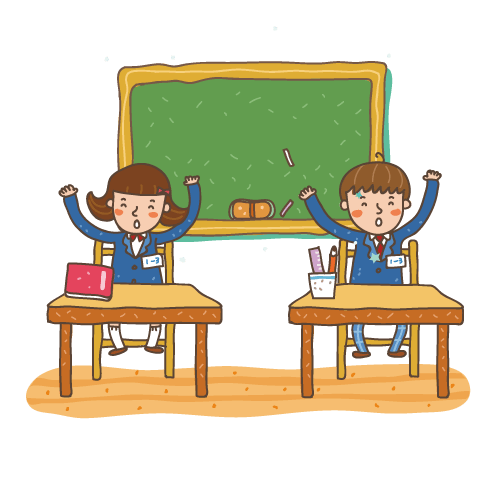 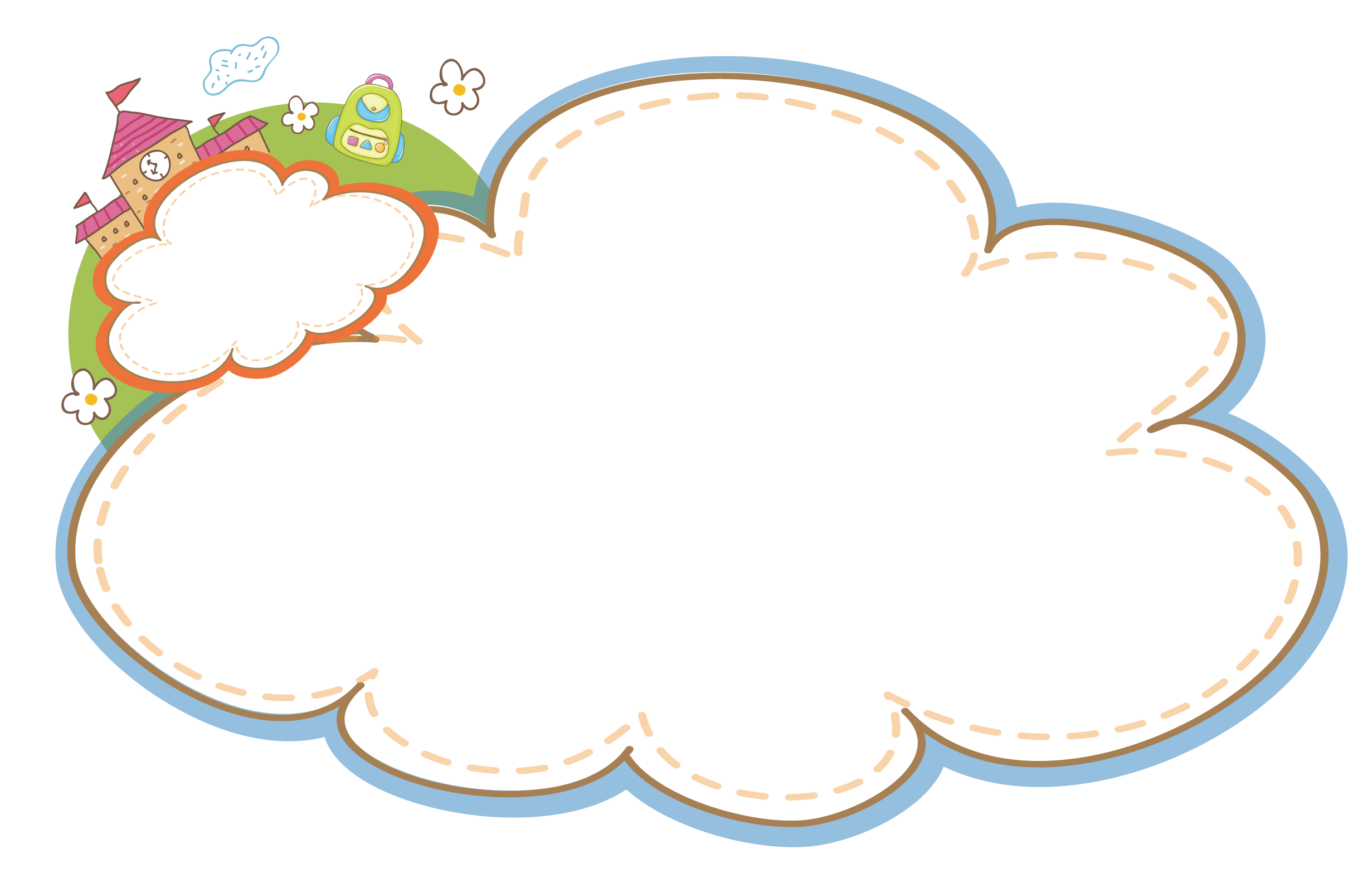 ĐỊNH HƯỚNG HỌC TẬP TIẾP THEO
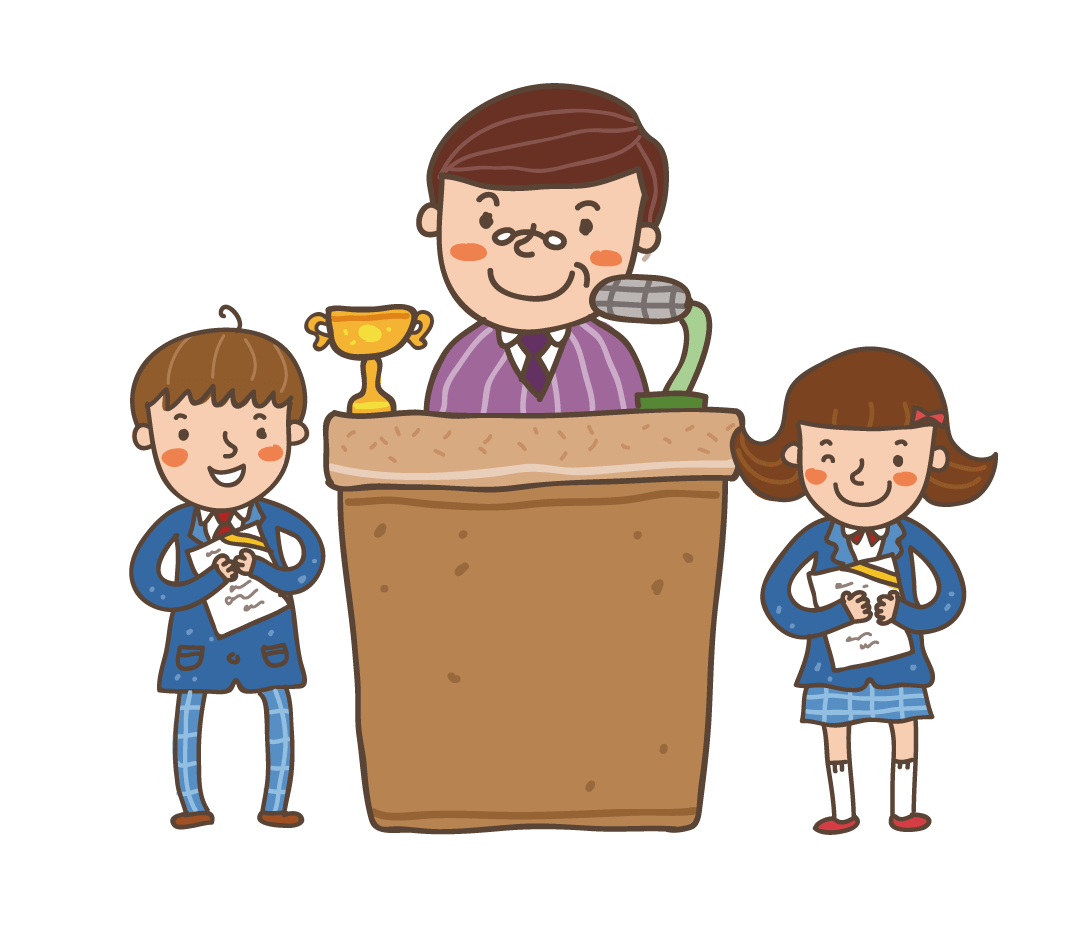